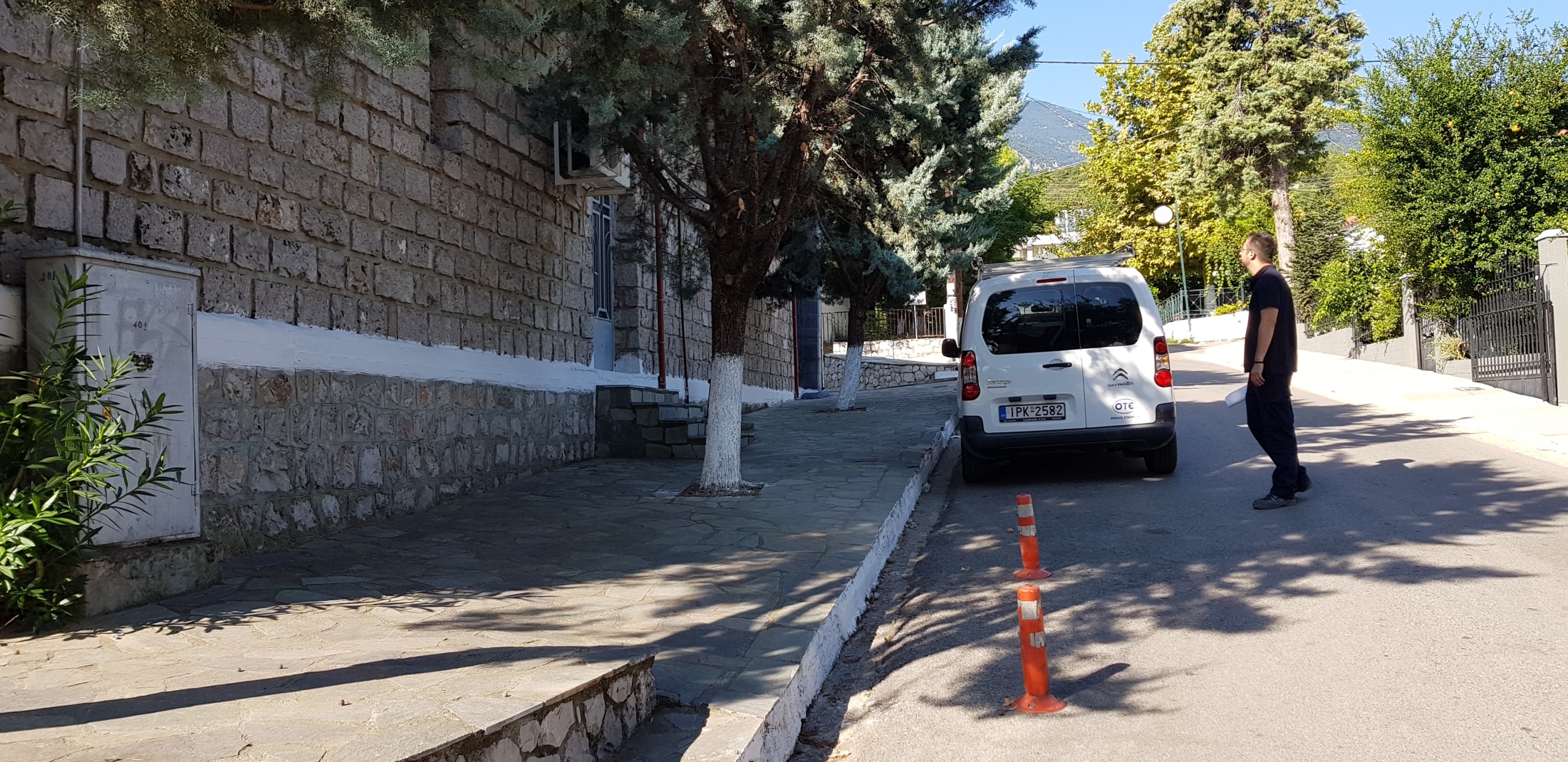 Πλάκες 4μ.
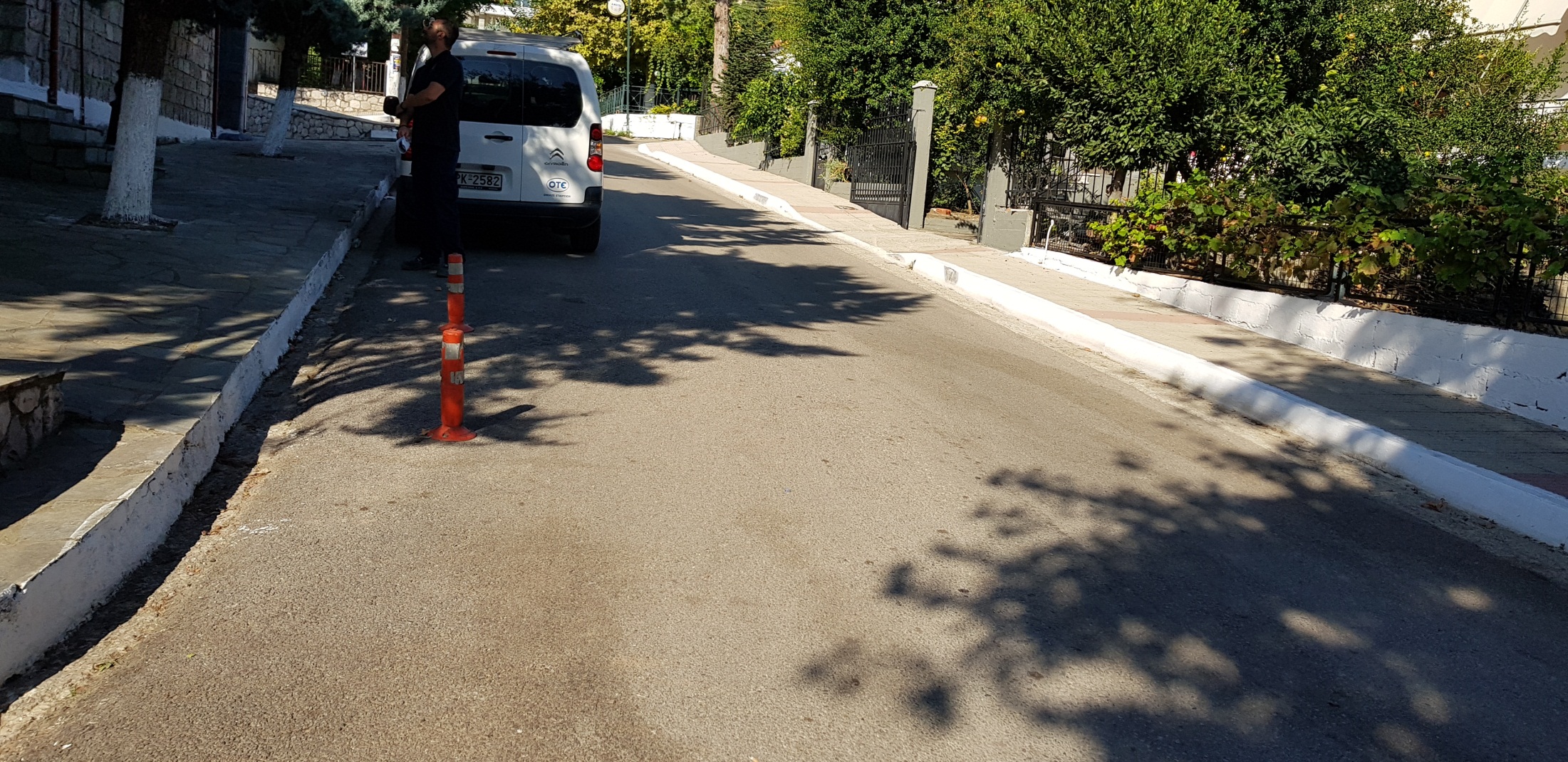 Άσφαλτος 6 μ.
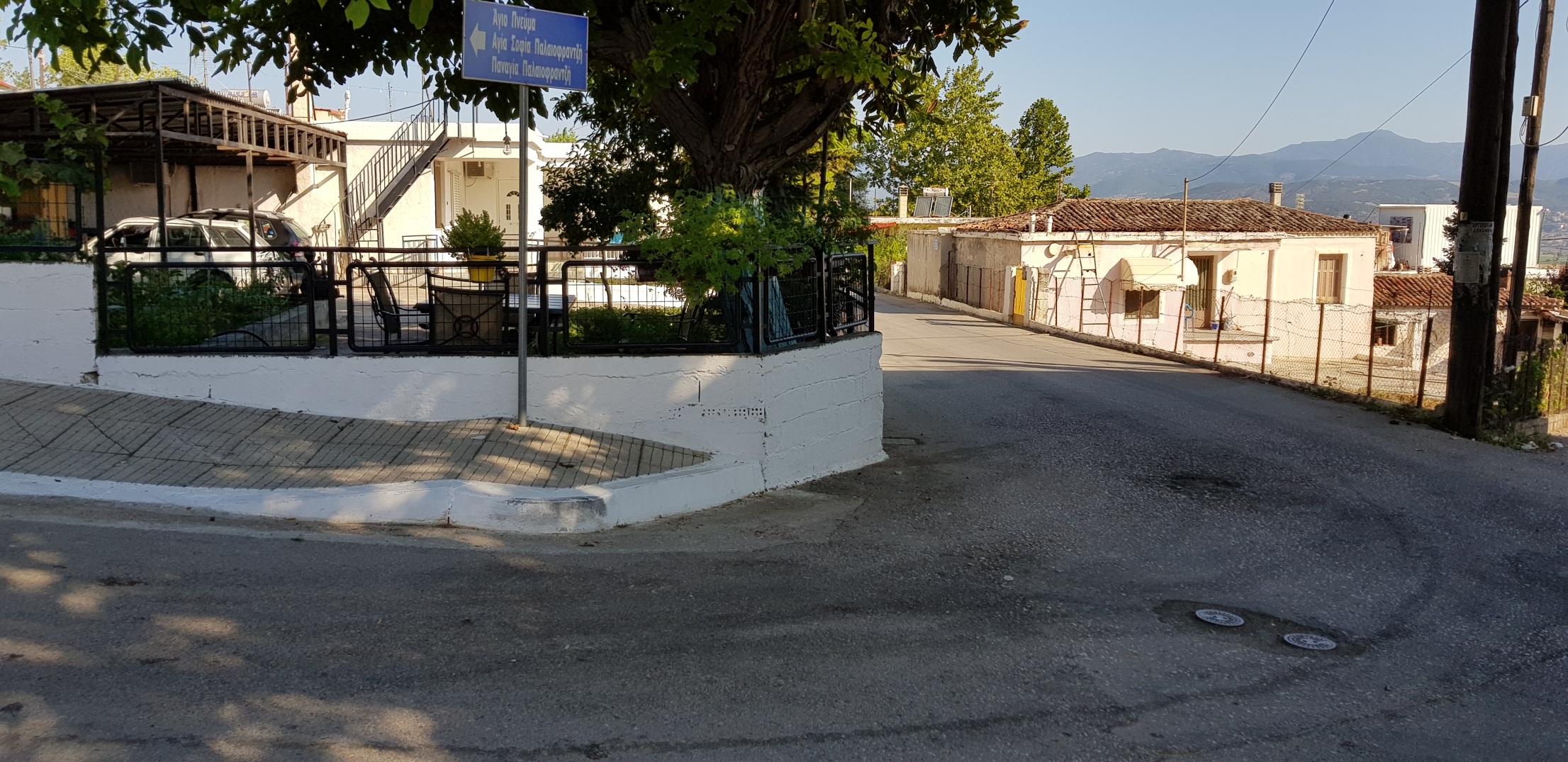 Άσφαλτος 20 μ.
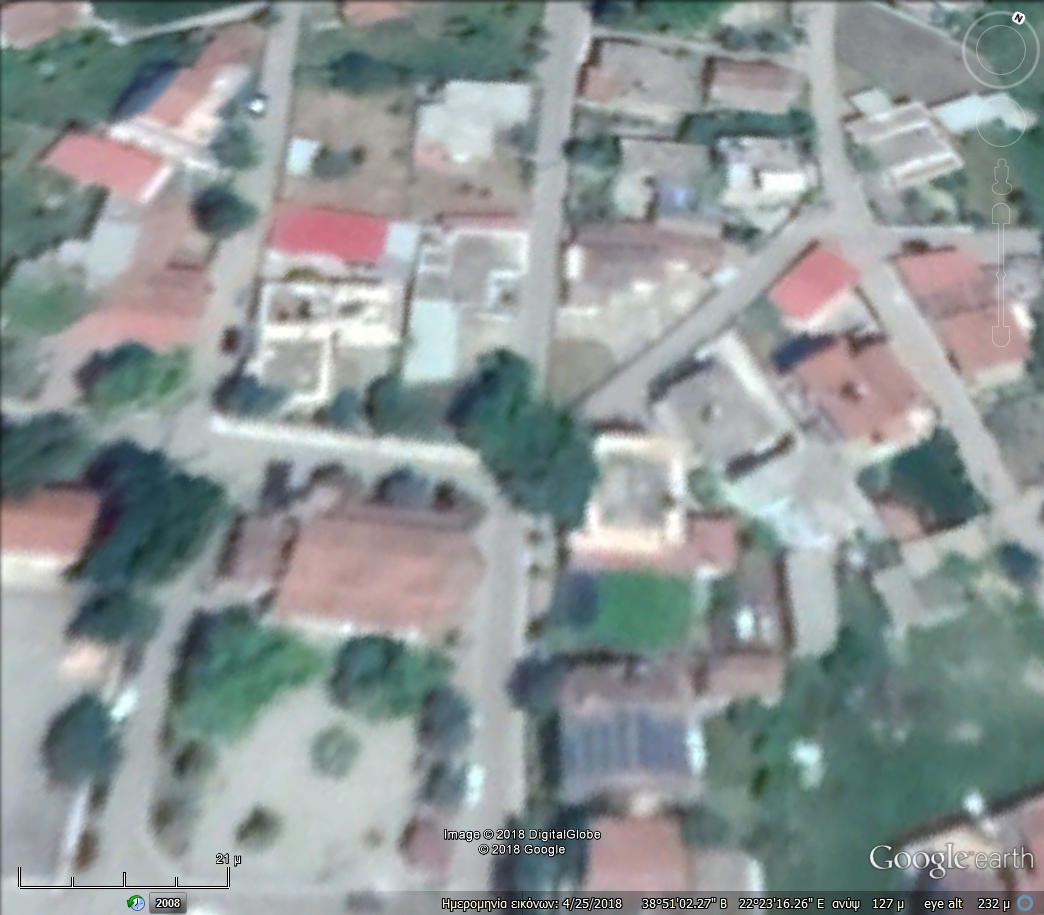 ΧΩΜΑΤΟΥΡΓΙΚΟ ΣΧΕΔΙΟ
ΘΕΣΗ ΚΑΤΟΠΤΡΟΥ
Μ/Τ 2+0/(Ε)/Π(2Χ1Β μονό)/30 μ.
ΘΕΣΗ ΚΑΜΠΙΝΑΣ
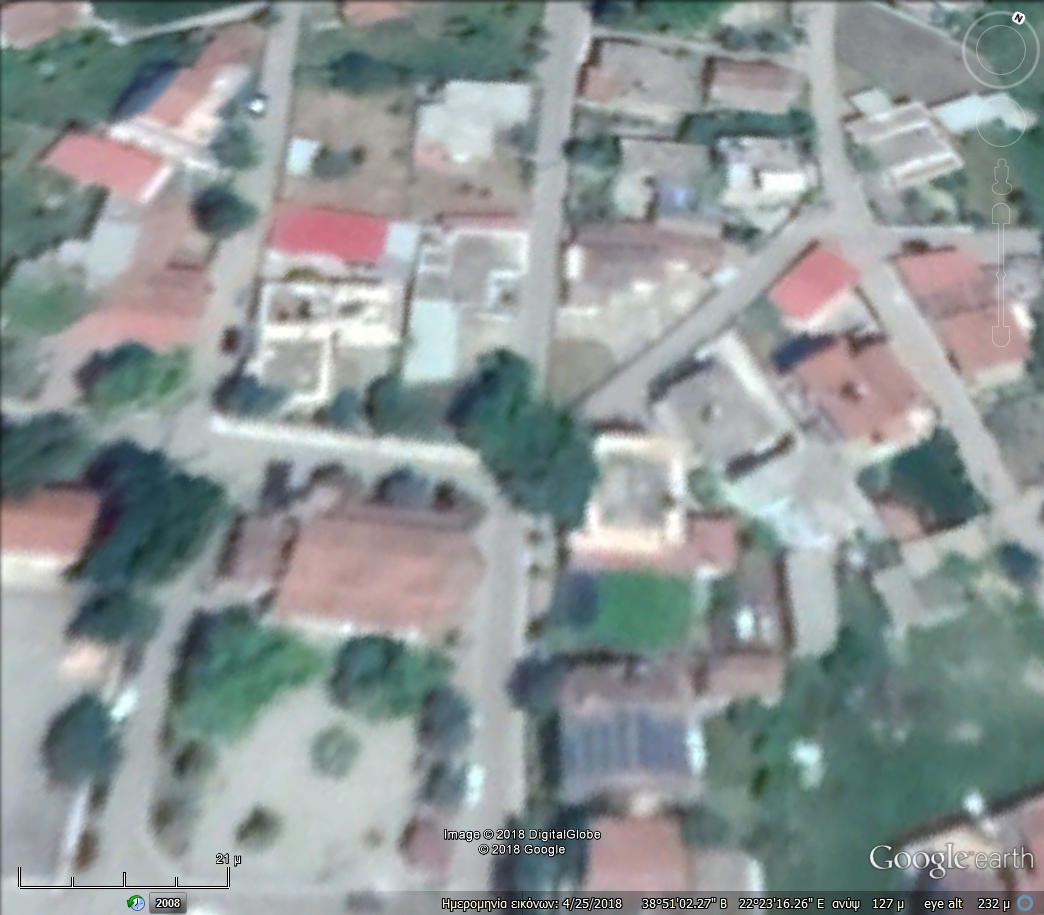 ΔΙΚΤΥΑΚΟ ΣΧΕΔΙΟ
ΘΕΣΗ ΚΑΤΟΠΤΡΟΥ
IF ΚΑΛΩΔΙΟ/40 μ.
ΘΕΣΗ ΚΑΜΠΙΝΑΣ